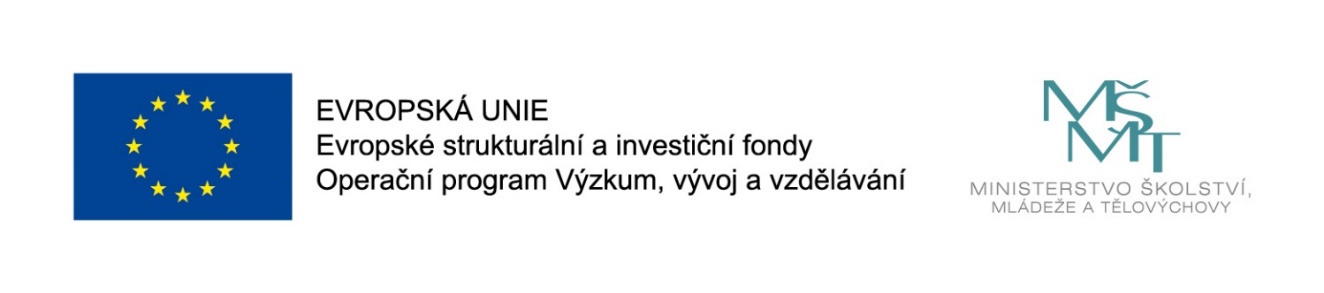 Názevprezentace
Course Presentation:
MINORITY ENTREPRENEURSHIP
Lecturers:
Mgr. Lubomír Nenička, Ph.D.
Ing. Vojtěch Beck
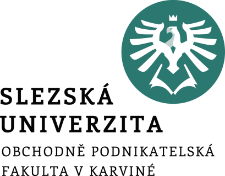 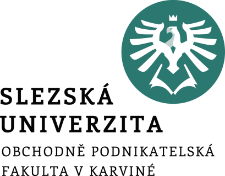 GENDER AND MINORITY ISSUES IN ENTREPRENEURSHIP
What are Gender stereotypes?
What are challenges for minorities?
.
Agenda of the lecture
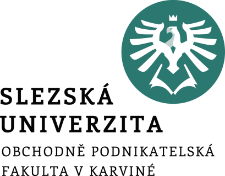 GENDER AND MINORITY ISSUES IN ENTREPRE-NEURSHIP– part I
Main goal of the lecture is:
understand a minority entrepreneurship challenges
explain different barriers to start up
.
Minorities in the society
Minorities are looking to create practical business ventures. 
They traditionally face to higher barriers than other groups to exploit market opportunities, raise financing, and penetrate mainstream networks. 
Their entrepreneurial dynamics depends on specific contexts in which firms are being set up by prevailing opportunity structures. Their progress depends not only on minority-owned businesses, but also on opportunities.
Uniqueness
Bates (2011) defines key ingredients of have a workable small-business in minority society:
having skilled and capable entrepreneurs owning appropriate human capital for operating the business venture,
enough financial capital to develop business opportunities, 
be able to identification an access to markets in which to sell the firm’s products. 
The uniqueness of minority entrepreneurship is highlighted by viewing these venture prerequisites as barriers to be overcome before successful firm creation and operation is achieved.
Importance
They sustain the process of economic development in the following ways:
They improve generation of incomes and wealth in selected regions.
They generate employment opportunities.
They inspire others to start-up.
They help to remove regional disparities.
They increase number of companies in the region
They support specialization and diversity.
They support economic independence and self-reliance for a country
Gender stereotypes I
The labour market is structured by gender so that there is a concentration of men and women in different sectors, occupations or jobs. 
Specifics of the concentration of women in certain sectors (education, health, services) and lower positions and men in the fields of other (industry, agriculture) and jobs with   higher competencies and managerial responsibilities is referred as "gender segregation ".
Gender stereotypes II
Gender stereotypes based on the ability to replenish male and female roles play the key role to inequality in the work and family. 
If we want to remove and overcome them, we must try not only to challenge their objective on rational basis, but also to make real changes in   the division of labour by gender. 
While the family supports this direction, many managers "arrange" this education since childhood.  (Křížková 2004, p. 77).
Gender stereotypes III
Gender stereotypes are a clear social barrier and an obstacle to the individual development of human personality. 
It is necessary to ensure that people have been treated more like humans since birth individually rather to divide their roles to men or women. 
It means that children should be educated and judged according to their own choices, abilities, preferences and merits, and not based on biological prerequisites to be / become the "right" man or woman.
Female and male roles
Based on the above-mentioned gender stereotypes and the capabilities, characteristics and roles of women and men supports the typical division of labour in households. 
Women perform the majority of homework such as cooking, laundry, shopping, cleaning, men focusing on minor repairs, gardening, car and home maintenance. So-called female work can generally be described as routine, constantly repetitive, quite common activities that never end. On the other hand, "male" domestic work is characterized by irregularity, a certain amount of creativity and, in particular, it can be postponed to a "convenient" time (Křížková and Pavlica 2004, p. 70).
Challenges for minorities
Main obstacles and barriers for minorities to start up and to market entry are based on different concepts of values. Those entrepreneurs face five big challenges:
disadvantages in education and training, 
lack of personal qualifications, 
lack of access to resources,
poor business knowledge 
Sociocultural challenges.
Disadvantages in education and training
The most profitable enterprises are operating in the knowledge and high-tech sectors and they require a special package of knowledge and education. 
In many cases, minorities are poorly represented in these fields. Many don’t have the opportunities to achieve this education due to their sociocultural or other handicaps. In the specific case of immigrant minorities, language barriers and loss of their own homeland make their life very difficult to find jobs or to start-up (Gonul, 2018).
Lack of personal qualifications
The lack of appropriate education is connected with practical issues like acquiring the personal skills and abilities to provide own business. It is not problem for minorities only. 
There is a common problem of people who were working for others without any higher level of responsibility or without any opportunity for personal development.
Lack of access to resources
Entrepreneur in the beginning may expect problems in form   of financial problems to enter into business. Small loans in the range of several tens or hundreds of thousands of crowns (CZK, equal to 5 000 to 10 000 euros) are not really interesting for banks. 
On the other hand, a huge amount of loans are often unachievable for novice entrepreneurs, as they do not have assets that could guarantee banks. Business minorities so often have to deal with their savings   financial support or get a loan from family and friends. Another possible way to get finance for starting a business is to apply for business support or financial contributions from the Labour Office.
Poor business knowledge
The big problem in the start of business would be represented with a lack of business knowledge and experience. 
Weaknesses can occur in the form of a poor business plan, investment return calculation, financial analysis, costing, product pricing, but also in communication skills, poor presentation and lack of self-confidence. This is problem not only connected with minorities.  
On the other hand, start-up entrepreneurs without the necessary experience may not give up their dream of doing business, there is the opportunity to attend a training course of entrepreneurial skills in which you can increase qualifications, to consult your business plan or to consult specialists (lawyers, accountants, tax advisers).
Sociocultural challenges
Minority businesses are disadvantaged by stereotyping. They are hindered by socioeconomic stratification and negative views regarding minorities, especially about their ability to complete a task or to be able to provide the business. 
Those stereotypes are based on racial, ethnic or religious or other social assumptions and they create discriminatory treatment upon these groups.
Supporting Minority Entrepreneurs
ROLE OF INCUBATORS AND ACCELERATORS
Incubators and accelerators could help with resources and opportunities to build a capable background for minority entrepreneurs. Those organizations could help to increase number of minority start-ups and provide the space, professional consulting. 
They offer also a network of their business partners. They often use social networks and business assistance. They also care about personnel growth by workshops, seminars, personal mentoring and training to the entrepreneurs, equipping them with the necessary skills and competencies. Local organizations and universities should invite successful minority entrepreneurs into their programs to provide role models for potential minority entrepreneurs. Individuals need to see examples and they could benefit from experience and mentoring programmes.
Non-profit community organizations
In minority entrepreneurship would plays significant roles local community networks which affect local business environment. 
They are in form of social businesses, non-for profit organizations or association. One example would be a chamber of commerce. 
A chamber of commerce is a local organization with the mission to support the local business owners’ interests. They could offer, in cooperation with the local authorities and incubators many programs for their communities. They also offer advanced training for more established minority companies.
Social capital and community network
A social capital and community support are used as to overcome the challenges for minority entrepreneurs. 
Social capital community network is mostly used within ethnic minorities e.g. Asian to support entrepreneurship activities in their community. 
Communities need to build trust and strong ties to increase their social capital. Minority communities need to develop ways to leverage social capital through building new social networks and gaining access to the existing ones.
Universities, colleges and foundations
Colleges and universities are the most natural environments to support mostly the youngest generation of entrepreneurs. 
They offer several courses, coworking spaces or competitions to present business ideas. 
Several foundations also support the growth of minority entrepreneurship, when the Kauffman is probably the best known foundation specializing in entrepreneurship programs.
Task
Interview an entrepreneur, study his entrepreneurial start up and prepare the main barrier he/she faced in establishing the minority business. What did you learn?
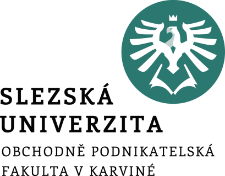 Summary
Gender stereotypes and minority presumptions play significant role how people would accept minority entrepreneurs in real life. 
We explained some main barriers, which could cause difficulties in start-up such as education, low skills, language barriers or lack of social networks. 
When minority entrepreneur is active and have to look after local community to be accepted.